2023 Accreditation & Request to Reconsider Webinar
August 17, 2023 - 1:00-2:00pm
Agenda
Brief overview of 2023 state accountability
District and school accreditation process
Accreditation Form Walkthrough
District accreditation contracts
Request to reconsider (R2R)
R2R Submission Walkthrough
Reviewing Requests
Next steps and support
Meeting Norms
This webinar is being recorded. Slides and the recording will be posted to the CDE website. Q&A at the end of this session won’t be recorded.
Please mute your sound if you are not speaking.
Use the chat feature to ask questions throughout the presentation. I will take pause breaks to answer chat questions.
2
Guidance is Now Available
To access guidance on the accreditation and request to reconsider process, go to https://www.cde.state.co.us/accountability/requesttoreconsider
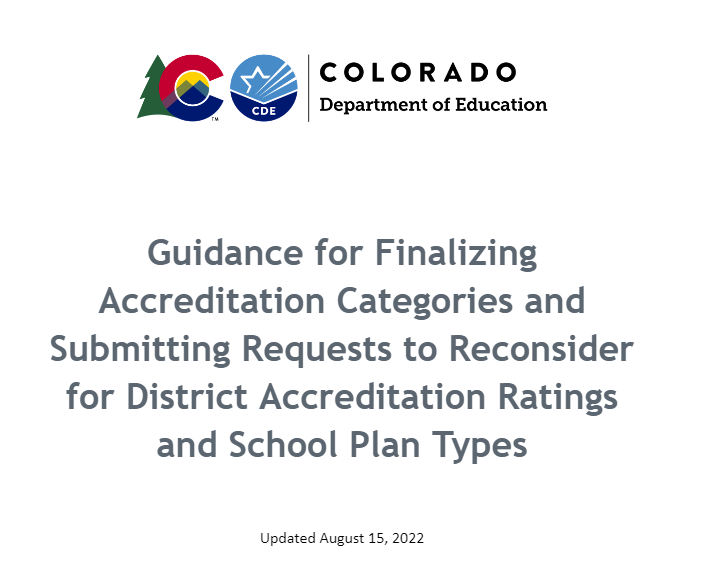 3
3
2023 Accountability Overview
4
2023 High Level Accountability Changes
Clock progress resumes. Performance frameworks are no longer considered “transitional”.
“Decreased Due to Participation” requirement will be applied in 2023.
Total participation descriptor is moved from the overall rating in the frameworks but still on cover page for reference.
No longer calculating growth participation.
CDE will calculate single-year and multi-year frameworks (multi-year frameworks will represent two years of data) in 2023.
“English Learner” is now “Multilingual Learner” in the performance frameworks.
Captures students that are Non-English Proficient (NEP), Limited English Proficient (LEP), and Fluent English Proficient (FEP)  - Monitor Year 1, Monitor Year 2, Exited Year 1, & Exited Year 2.
For additional information, see the Summary Accountability and Improvement Planning Changes for 2023 fact sheet.
5
Clock Progress Resumes
In 2023, performance watch identifications (i.e., On Clock, On Watch, On Hold) will be applied once again -- meaning that sites may advance on the clock or begin the exiting process without using request to reconsider.
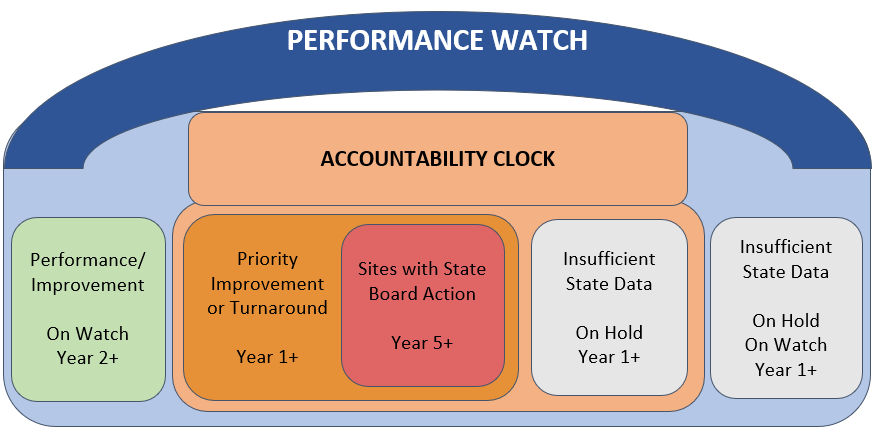 6
Current 2023 State Accountability Timeline
District and School Accreditation
8
School & District Accreditation Process
State Accredits Districts
CDE annually reviews performance through school and district performance frameworks
August/September
Districts Sign Accreditation Contracts
Districts Accredit their Schools
Districts officially sign off on final district accreditation ratings
Districts can submit a request to reconsider school plan types and district ratings
By December 31st
September/October
9
District and School Accreditation General Process
August
September
October
November/December
December
Districts review and verify ratings
Districts can request reconsideration
Ratings are finalized by the state board
Districts sign  accreditation contracts
CDE reviews performance
Each year, districts have the opportunity to review and verify the state identified district accreditation rating or school plan types.
If the district disagrees with the initial rating/plan type, then additional performance data may be submitted to the department through the request to reconsider process.
Preliminary ratings/plan types and requests to reconsider are approved and finalized by the State Board of Education.
Once the district’s rating and all school plan types are finalized, districts that are rated Improvement or below must sign the district’s accreditation contract. Contracts for districts rated Accredited or above will be automatically renewed unless a new contract is requested.
The Education Accountability Act of 2009 (S.B. 09-163) and H.B. 18-1355 authorize the Colorado Department of Education to conduct an annual review of the performance of public schools and districts in the state.
10
2023 Accreditation and Request to Reconsider Timeline
The accreditation form opens when preliminary frameworks are released.
See below for details on important dates for this year.
Final Request Materials Due

Final request materials (e.g., district narrative, local data) are due.
Preliminary Frameworks Released

School and district ratings are released to districts.
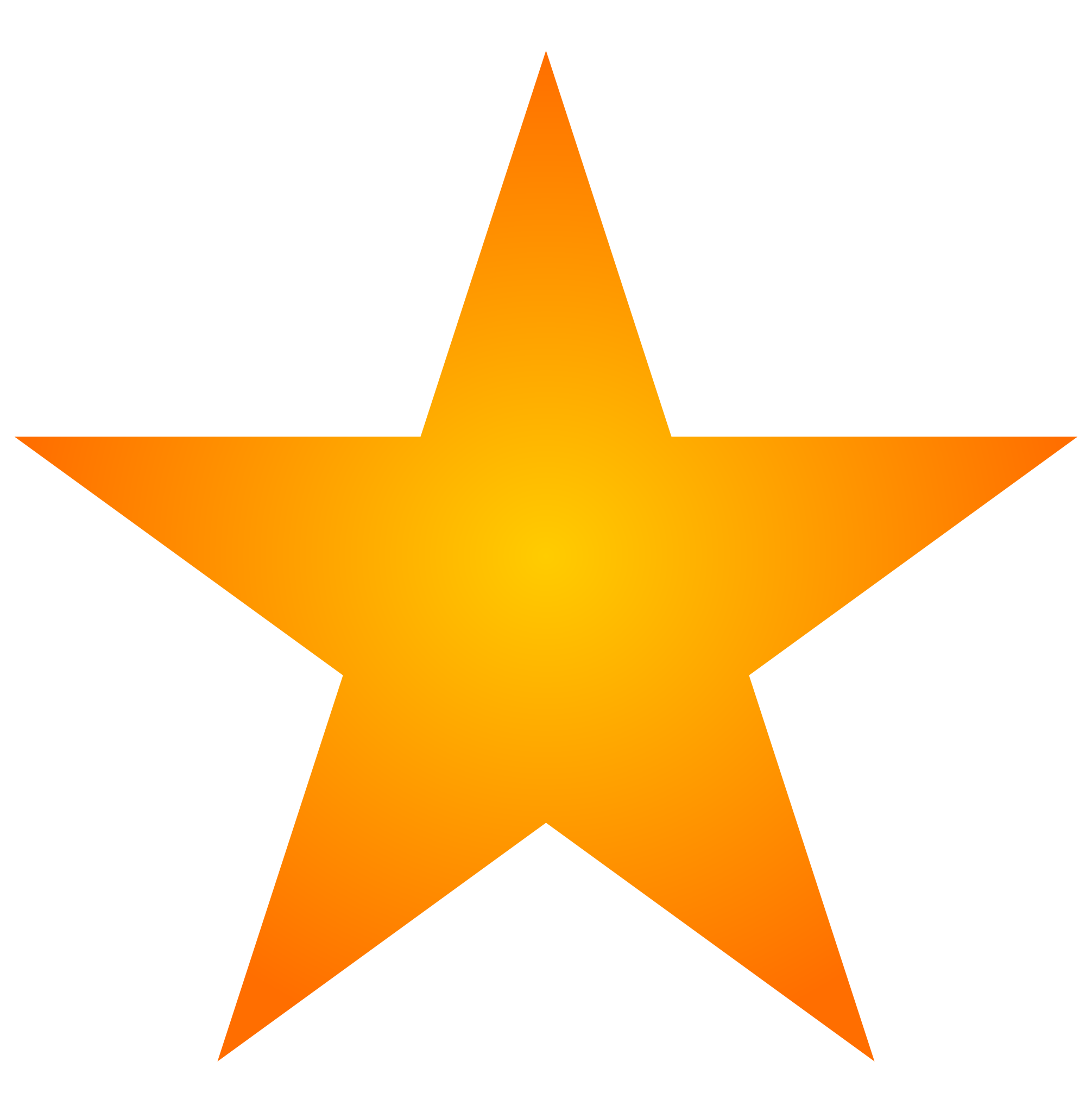 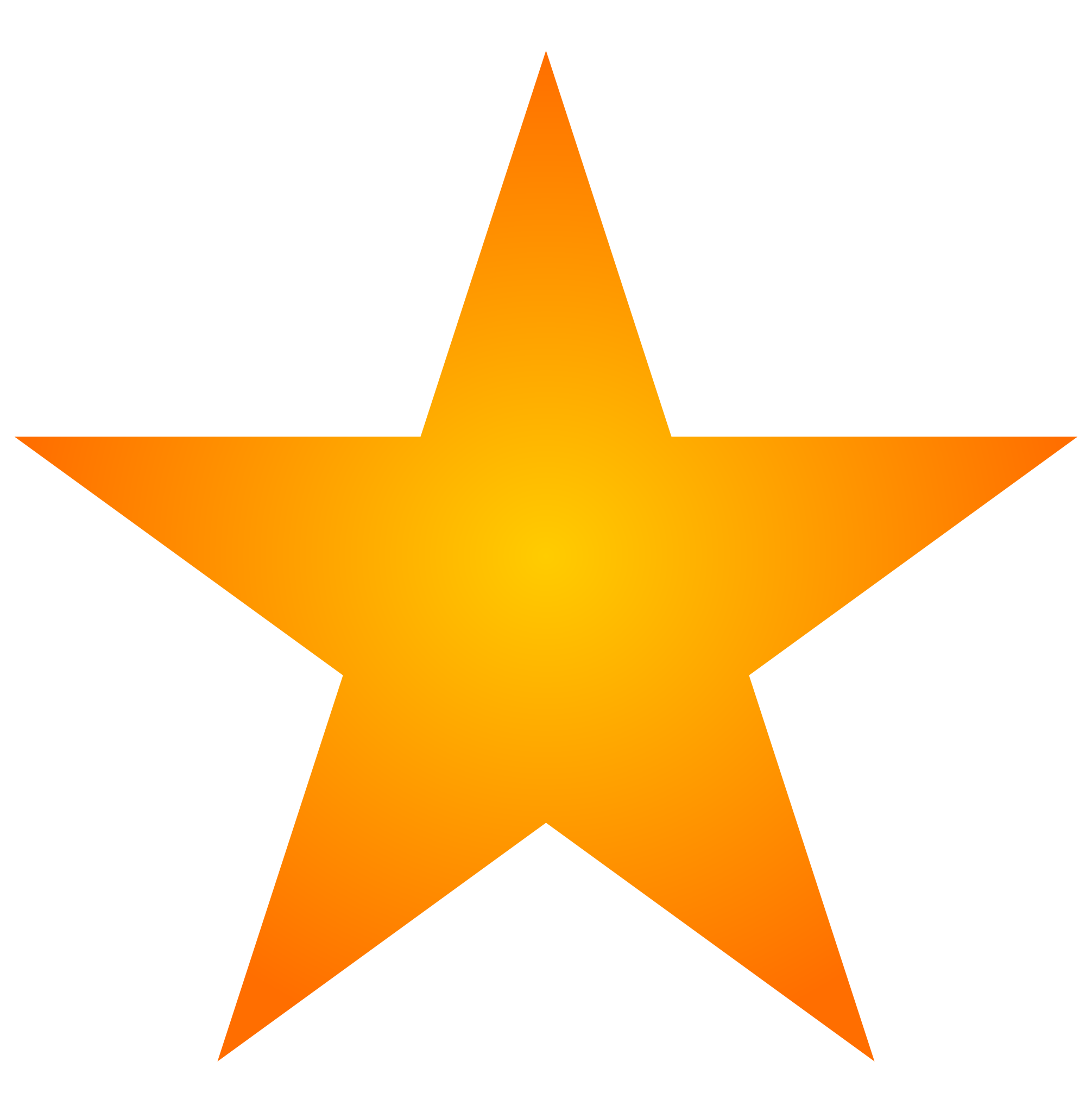 September 22
November 8-9 & December 13-14
Late August
October 16
Accreditation Form Submissions Due 

To initiate the request to reconsider process, the accountability contact will “Request Changed Rating” using the Accreditation form.
District and School Plan Types Finalized during the State Board Meeting

For districts and schools, ratings will be considered final after the state board meeting.
Pathways for State Accountability Rating Adjustments
District Action
2
1
3
CDE Administrative Change
District Update
Request to Reconsider
If the district disagrees with a preliminary rating, then additional performance data may be submitted to CDE through the request to reconsider process. The Department will consider the request and review it based on criteria outlined in policy. Request conditions include:
Body of Evidence of Student Performance
Accountability Participation Impact
Calculation Error
Impact of Alternative Education Campuses on the District Performance Framework
Districts with a Single School
Districts with a Closed School
Change to Insufficient State Data
Grade Reconfiguration
For schools where the district selects a plan type based on the district’s evaluation of the school’s performance. These include:
New schools with no state data who received a preliminary plan type of “New School”,
Schools with no state data who received a preliminary plan type of “Insufficient State Data: No Students at Grade Levels Tested for State Assessments”, or
Small schools that do not meet the required number of reportable students who received a preliminary plan type of “Insufficient State Data: Small Tested Population”.
Districts that use a District-Created School Performance Framework (prior approval required).
The Department can make changes through an administrative change if a school or district meets a rare special circumstance. Special circumstances include issues with school codes, issues with test boxes that impacted participation, and other areas that can not be addressed by other data collections or the request to reconsider process. These changes are considered on a case-by-case basis and must be done in consultation with CDE and the district. These actions may require additional data or information in order to be considered and may not result in changes.
District Updates
Districts with Insufficient State Data (ISD) Ratings
District with New Schools
Districts must select a plan type using the dropdown for new schools. The plan type should be based on the district’s own evaluation of performance.
For districts and schools labeled “ISD”: The district is not eligible to assign a rating and the site will maintain the ISD rating and any associated clock status.

For districts and schools labeled “ISD: Small Tested Population” or “ISD: No Students at Grade Levels Tested for State Assessments”: 
If the site is on Performance Watch, it will maintain the ISD rating and any associated clock status.
If the site is Improvement or higher, districts can select a plan type, based on the district’s evaluation of performance, using the dropdown.
District-Created Frameworks
Districts that received past approval to submit a District-Created Framework must provide information about their framework and attach it to the Accreditation form. CDE will defer to the district rating only if (1) the framework is more rigorous than the state framework and (2) the rating shows a lower rating.
13
13
Accreditation Form Walkthrough
14
Accreditation Form| Purpose and Submission
The form’s purpose is to:
Begin the process of finalizing school plan types and district accreditation ratings;
Provide district updates for unique circumstances (e.g., new schools); &
Indicate intent to pursue a request to reconsider.
Accreditation forms are required for all districts and are due September 22 in the Accreditation Portal in the ACI/UIP online system.
15
Accessing the Form
Does your district have updated accountability contacts?
Current List of Accountability Contacts 
Did your district’s Local Access Manager (LAM) designate your system login role to “Accountability Contact”?
UIP/ACI Online System User Setup Management
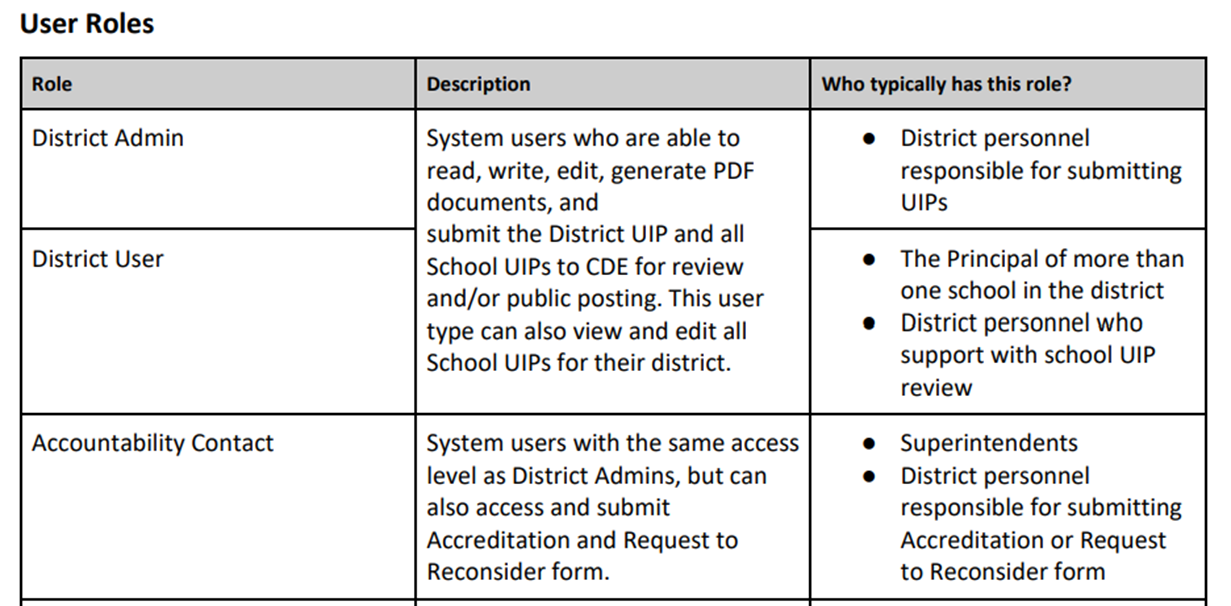 Still don’t have access to the form? Contact your district’s LAM to request they change your system login role using this form.
16
Accreditation Form Walkthrough
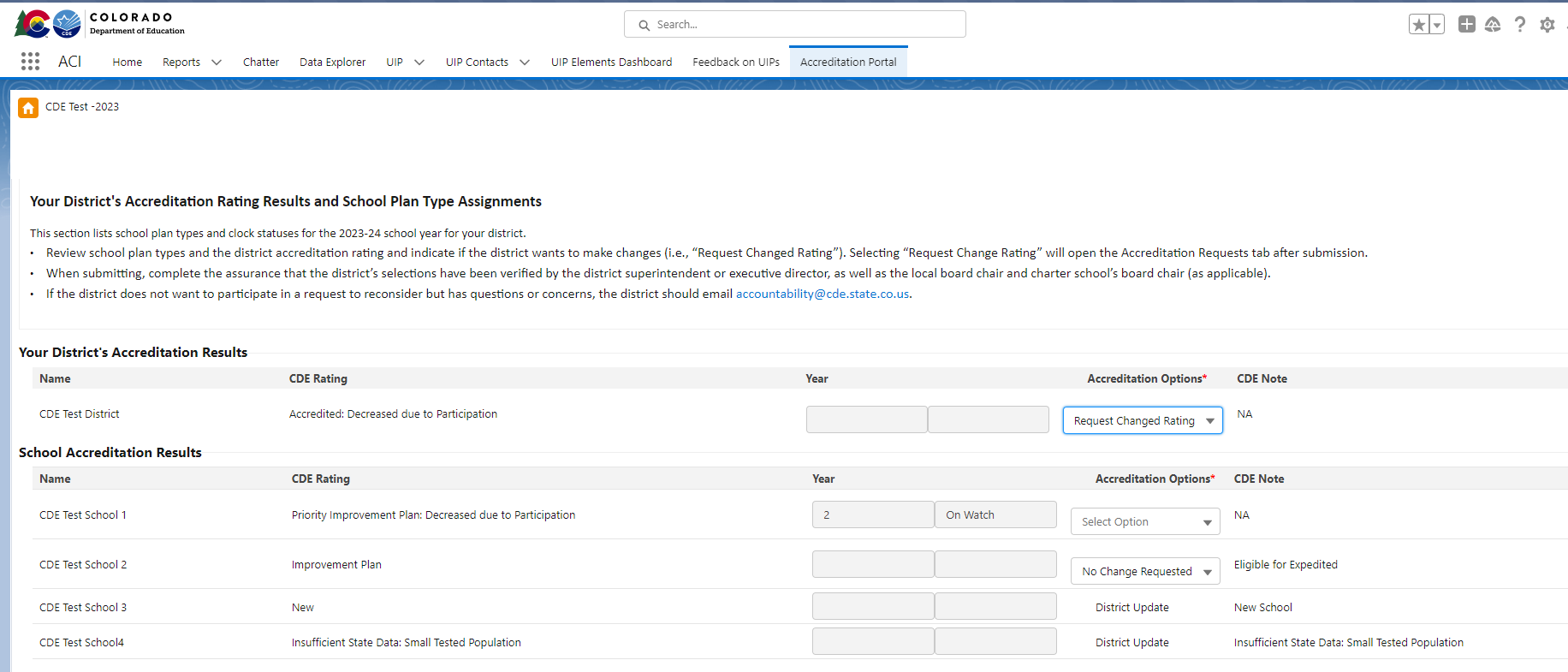 Once you have access, this is what you should see when you log-in and click “Accreditation Portal” at the top of the homepage.
17
Selecting Accreditation Options for Your District
The form is pre-populated with the preliminary ratings/plan types/clock years for your district.
The form guides users to select the accreditation options available (either selecting a rating from the dropdown or selecting no change requested/request changed rating).
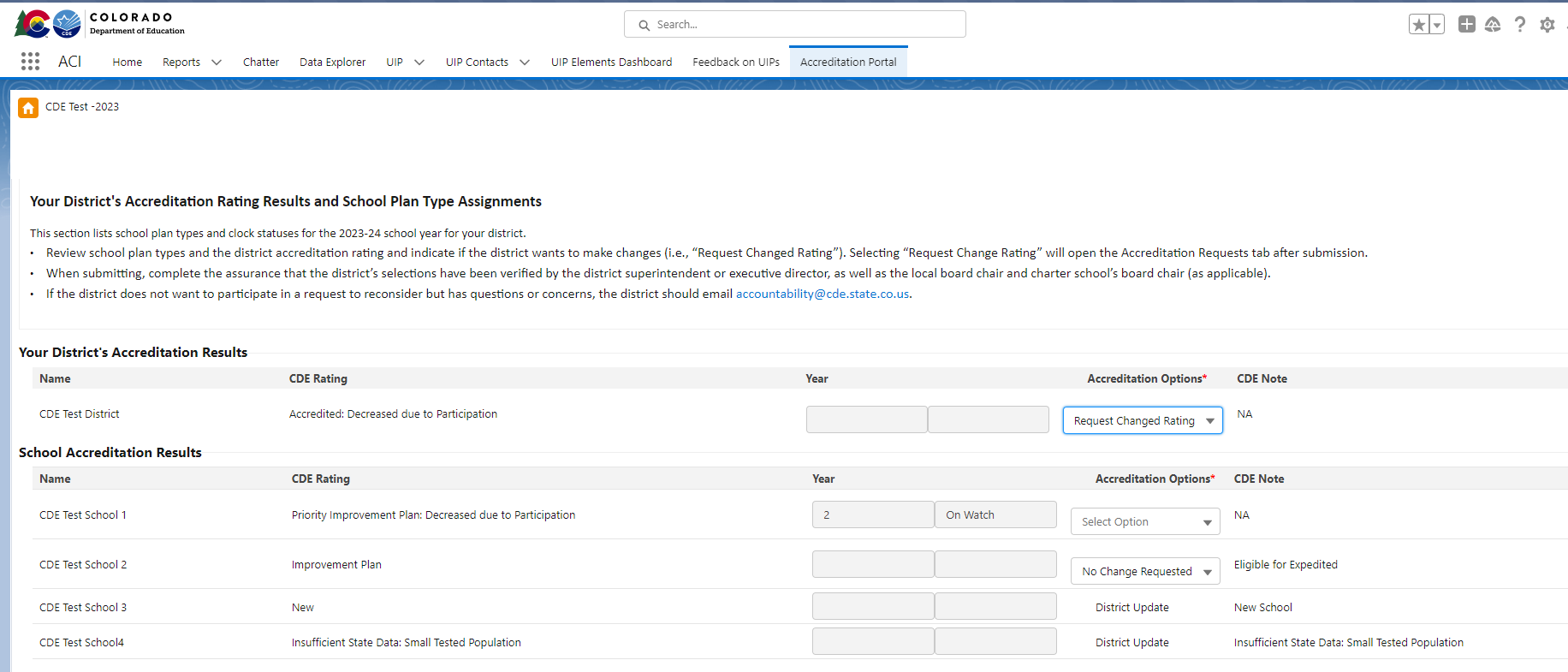 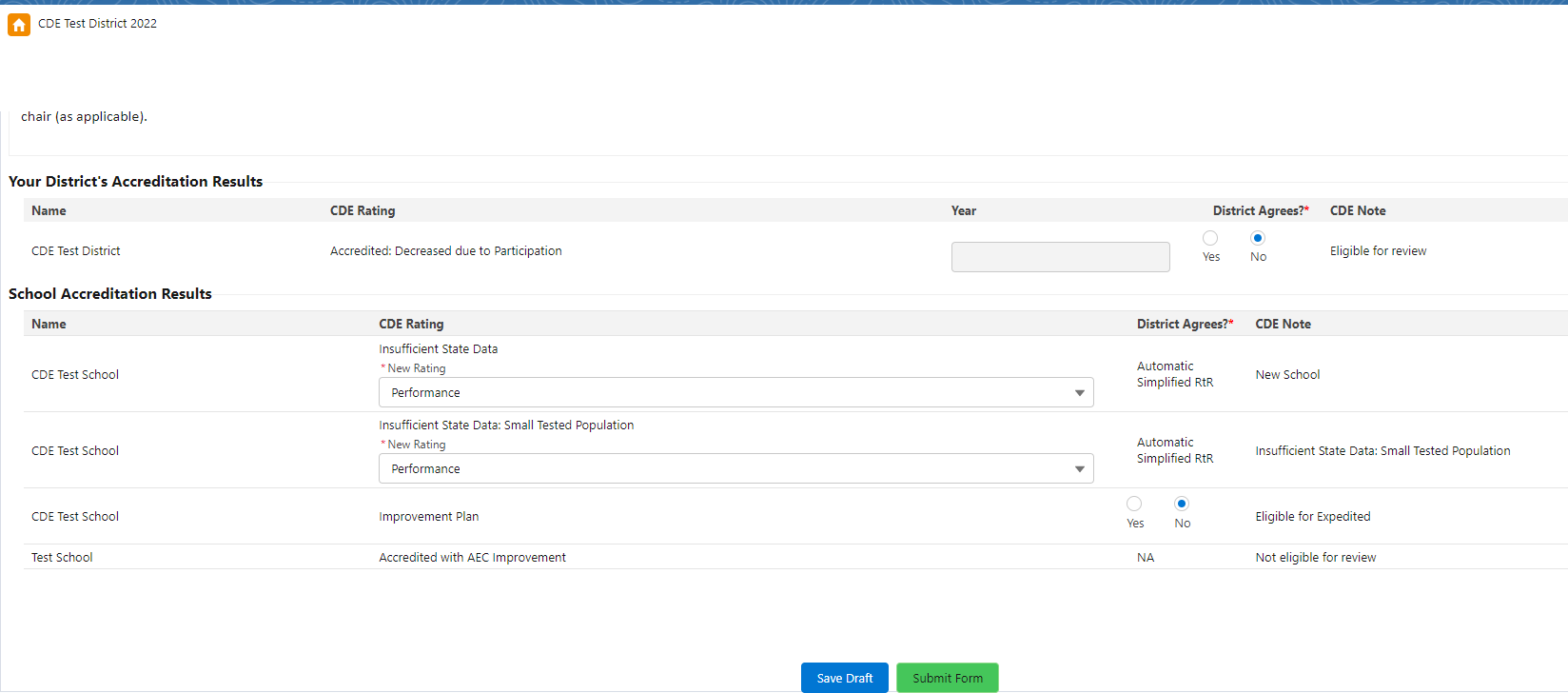 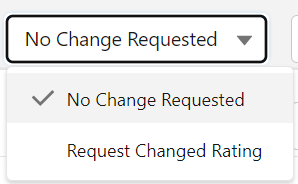 18
Submitting the Form and Assurance
To submit the form, district accountability contacts need to complete an assurance. The completed form is due September 22.
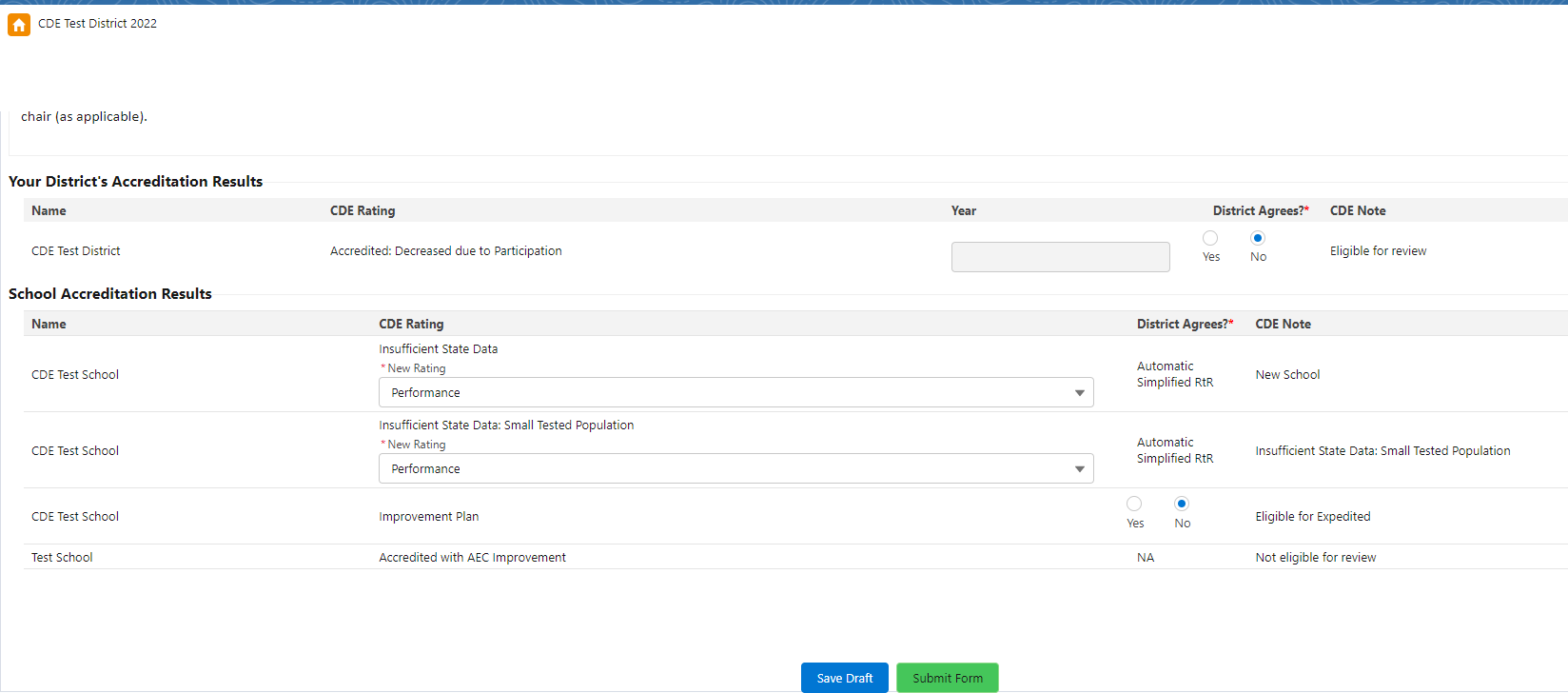 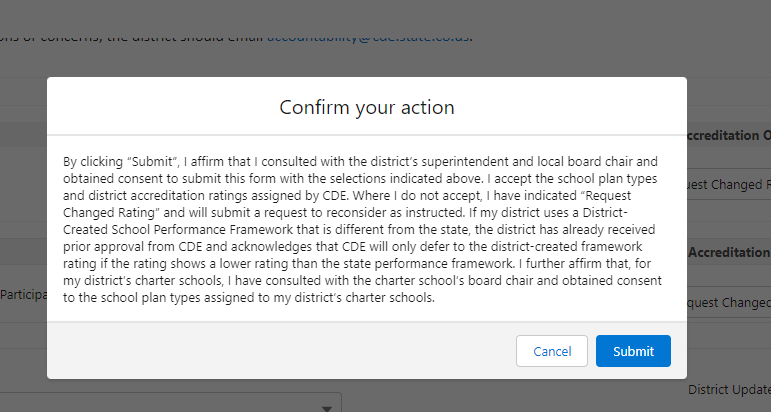 19
Checking Form Submission
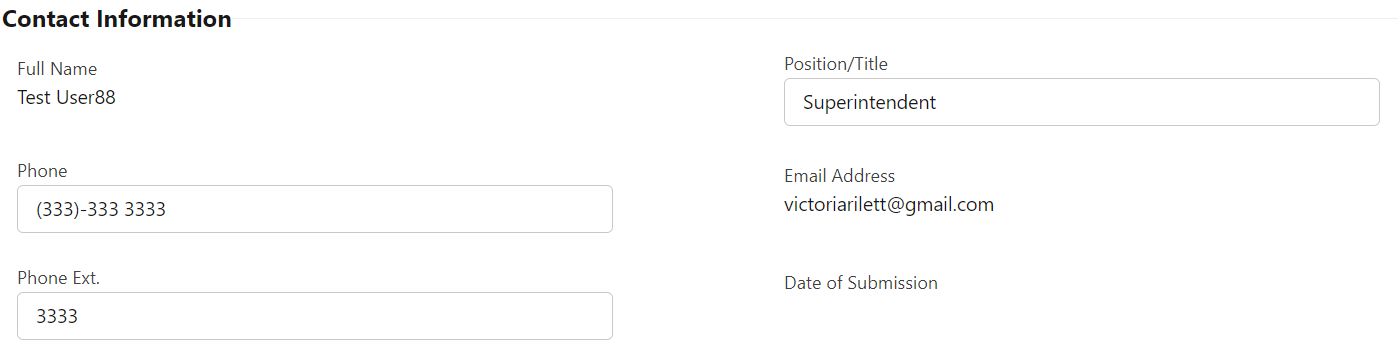 testemail@email.com
09-22-2023 11:53:55 AM
At the top of the form, your Full Name, Email Address, and the Date of Submission will automatically populate once you successfully submit to CDE. You don’t need to sign the form or email the form to CDE. You can save the form for your records by clicking “Print” at the bottom of the form.
20
Summary
The completed form is due September 22.
If the district does not submit the form by the deadline, the department will consider the preliminary district accreditation rating and school plan types final and will submit them to the state board for approval.
If no sites in the district are engaging in R2R, no additional materials are needed until ratings/plan types are finalized by the state board in November. Once ratings are finalized, districts that are rated Improvement or lower will need to sign the district’s accreditation contract.
21
District Accreditation Contracts
22
District Accreditation Process
District accreditation contracts will be available to superintendents via Docusign once plan types are finalized by the state board in November and December. The contract must be signed by the superintendent and the local board president by the end of December.
Districts Accredited with Improvement, Turnaround, or Insufficient State Data: Contracts must be annually completed.
Districts Accredited or Accredited with Distinction: The existing contract will be automatically renewed unless the district requests an updated contract. CDE recommends that a new contract be signed when there is a new superintendent and/or board president.  Otherwise, contracts must be signed at least every five years.
23
District Accreditation Sample
A sample template of the accreditation contract is available in the District Accountability Handbook (Appendix B), available here: https://www.cde.state.co.us/accountability/accountability-resources. 
To find your district’s most recent signed accreditation contract, go to: https://www.cde.state.co.us/accountability/performanceframeworkresults/.
24
Request to Reconsider
25
Request to Reconsider | Purpose and Process
Approved 2022 Request Example
Request to reconsider is the district’s opportunity to request reconsideration of a school or district’s preliminary rating based on additional evidence.
The state board adopted rules in 2022 that added an eligibility requirement of 90% total participation on state assessments. This requirement expires in 2023.
Request to reconsider is due October 16.
CDE staff review requests based on criteria outlined in policy.
The state board reviews and finalizes CDE recommendations and approves school plan types.
All formally reviewed requests are public documents.
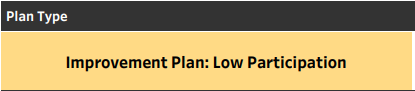 Preliminary Plan Type:
Body of Evidence request (using K-2 local data), approved by State Board of Education in December
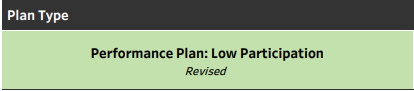 Final Plan Type:
26
Example Request to Reconsider Results Over Time
Request to reconsider can only result in a rating change by one level (e.g., a change from Turnaround to Improvement is not possible). See below for more examples:
27
Decision Tree for Making a Request
Does the school/district meet a condition for a request?
Accountability Participation Impact
Was their rating decreased due to a test misadministr-ation or small n counts?
Calculation
Error
Was a mathematical calculation error presented in their framework?
Impact of AECs on the DPF
Has CDE notified the district of their eligibility for this request?
Districts with a Single School
Has CDE notified the district of their eligibility for this request?
Districts with a Closed School
Does the district have a closed school impacting their rating?
Insufficient State Data (ISD)
Is their total participation below 85% and is an ISD rating a better representatio-n of the site?
Grade Reconfiguration
Has a school reconfigured and the new configuration would result in an improved plan type?
Body of Evidence
Does data meet expectations outlined by CDE (e.g., in the Local Assessment Tool)?
If yes to any box,
If no to any box,
School/district may participate in a request to reconsider in 2023
School/district cannot participate in a request to reconsider in 2023
28
*CDE will inform districts on their eligibility for this condition.
Submitting a Request
Steps to successfully submit a request:
To initiate, the accountability contact should indicate “Request Changed Rating” for each eligible site and submit the accreditation form by the September 22nd due date.
By submitting the form, “Accreditation Changes” tabs will be triggered. Click on the tabs for each site and begin to compile evidence according to the applicable request condition.
Complete the criteria for each request and click submit or rescind on each tab. All evidence must be submitted by October 16th.
30
Successful Request Components
In order for a request to be considered, the following must be submitted by the due date:
Accreditation Form and Accreditation Changes Tabs
District Narrative: presents the district rationale for participating in the request process
District narratives are not required for Impact of AECs on the DPF or Districts with a Single School request.
Supplemental Data: data used to verify the district rationale for a change in plan type
Supplemental data templates are required only for Body of Evidence requests.
31
Request to Reconsider Submission Walkthrough
Accreditation Changes Tab
An “Accreditation Changes” tab will appear for any site where a change was requested or where the district selected a rating from the dropdown.
Verify New School and ISD rating submissions - No additional data needed
Submit request to reconsider materials (e.g., district narrative, data templates)
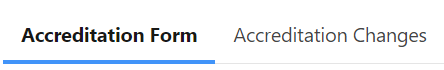 33
Completing Request Tabs
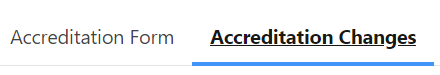 Click on the “Accreditation Changes” tab to access the submission portal.
The submission portal includes a dropdown for the type of request being submitted, a request status indicator, a district narrative text box, and an area to upload attachments for each site.
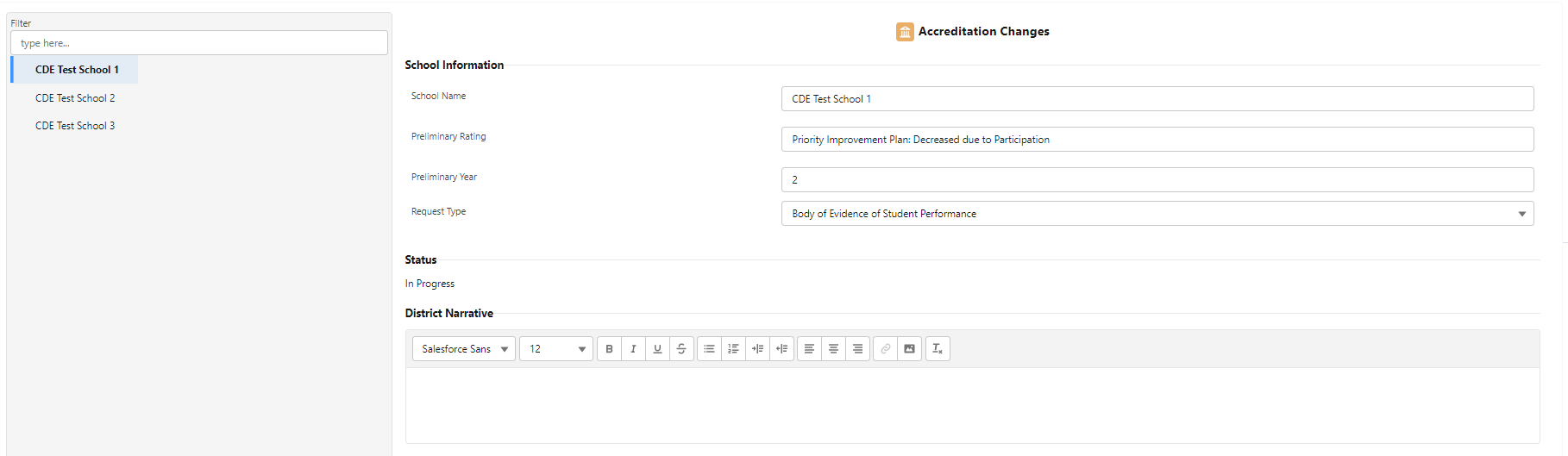 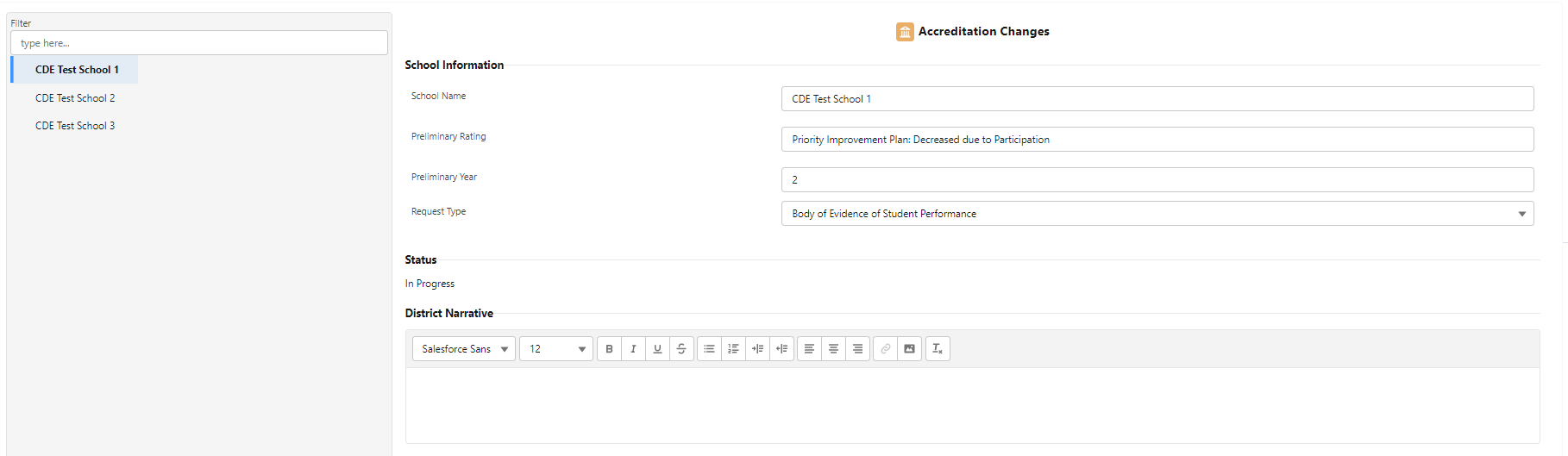 34
Completing Request Tabs
For any applicable requests, complete the dropdown for the request type, type the district narrative, and upload any attachments (e.g., the Local Assessment Tool template, matriculation documentation and template) before submitting the request for that site.
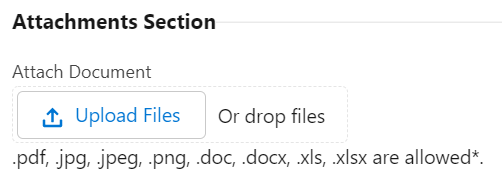 35
2023 Local Assessment Tool (available on the website with the public release of SPF/DPFs)
1
Enter district and school code.
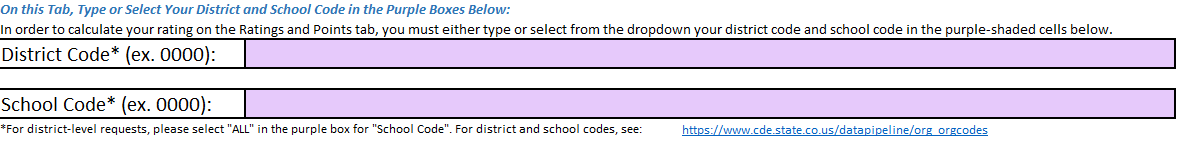 2
Enter participation and local assessment data.
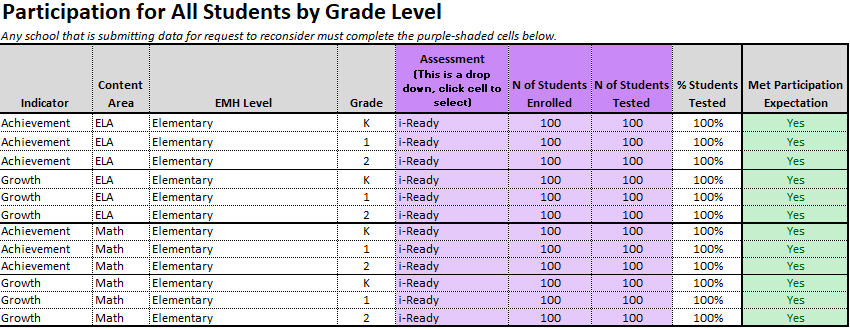 3
Use the ratings and points tab to see if participation and local assessment data indicates that the site meets the threshold for a request (e.g., local K-2 must be of sufficient quality to increase overall plan type).
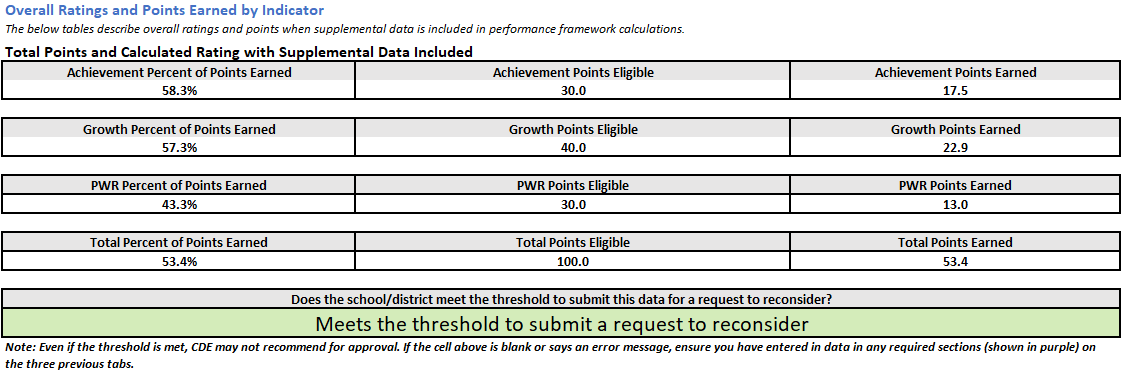 36
2023 Matriculation Template (available on the website with the public release of SPF/DPFs)
1
Enter district and school code.
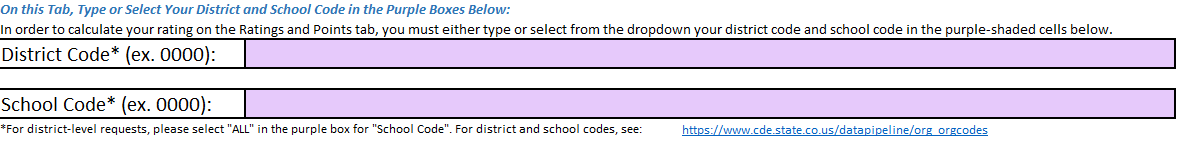 2
Enter student information for students that were miscoded in the student level data file. Be sure to include how you know they matriculated (documentation source) and include as an attachment in the portal.
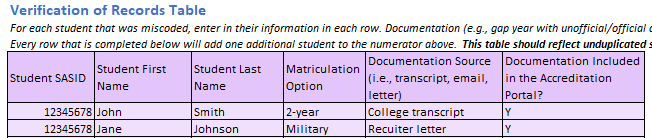 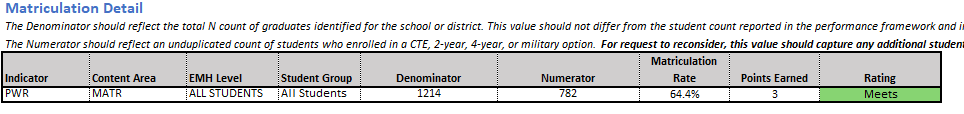 3
Use the ratings and points tab to see if additional students in the numerator meets the threshold for a request (i.e., changes to matriculation numerator must lead to an increase in overall plan type).
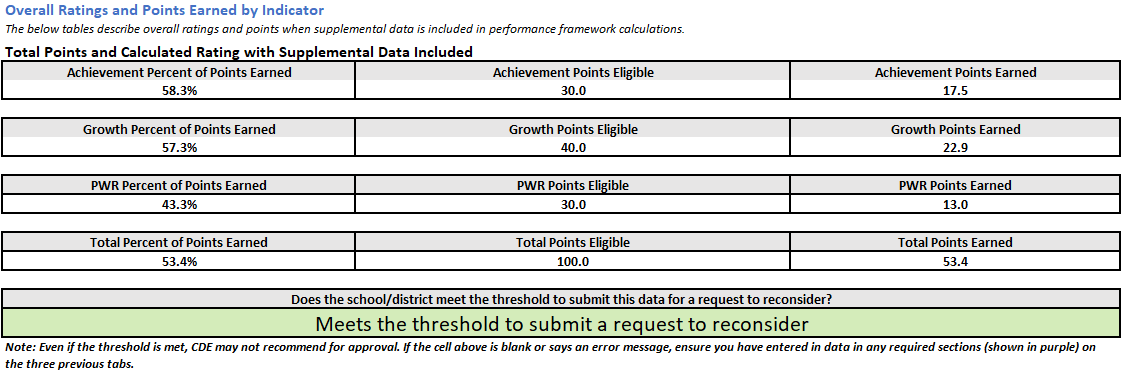 37
Submission Considerations | FAQ
Should the district wait to submit the accreditation form until request to reconsider analysis is complete?
When submitting the Accreditation form, select “Request Changed Rating” for any site you’re considering for a request. Once you conduct any necessary data analysis (e.g., Local Assessment Tool) and verify a school doesn’t meet the threshold for a request, you can always rescind the request in the Accreditation Changes tab. If you rescind, the school would keep their preliminary rating and the request wouldn’t be included as a part of the public record.
What should a district narrative include?
District narratives should include the condition of the request and a description of any relevant data analysis or rationale associated with the request. Sample templates are available at the request to reconsider website. District narratives average around 2-5 pages.
What happens if a request is approved?
If a request is approved, the approved plan type is included in the final version of the performance frameworks and any associated reports (e.g., data dashboards). None of the data in the performance framework itself will change. The final rating may impact clock expectations (e.g., planning requirements) and supports (e.g., EASI grant eligibility), depending on the type of change.
38
Submission Considerations | Districts with AECs
AEC ratings will be released in September prior to September 22 (when the Accreditation Form is due)
Beginning in 2022, AECs are eligible for some request types (i.e., Calculation Error or Change to Insufficient State Data Rating)
Districts that are considering an Impact of AECs on the DPF request or individual AEC requests should wait until AEC ratings are released to submit the Accreditation Form
If your district submits the Accreditation Form prior to the release of AEC ratings, this indicates to CDE that no additional requests to reconsider will be pursued
39
Submission Considerations | Unified Improvement Plan Flexibility
Optional: Districts can submit UIPs in January for any site participating in request to reconsider.
These selections are on the landing page of the school’s UIP. (New!)
See January Submission guidance for details.
Note: January eligibility won’t appear until after performance framework ratings are released.
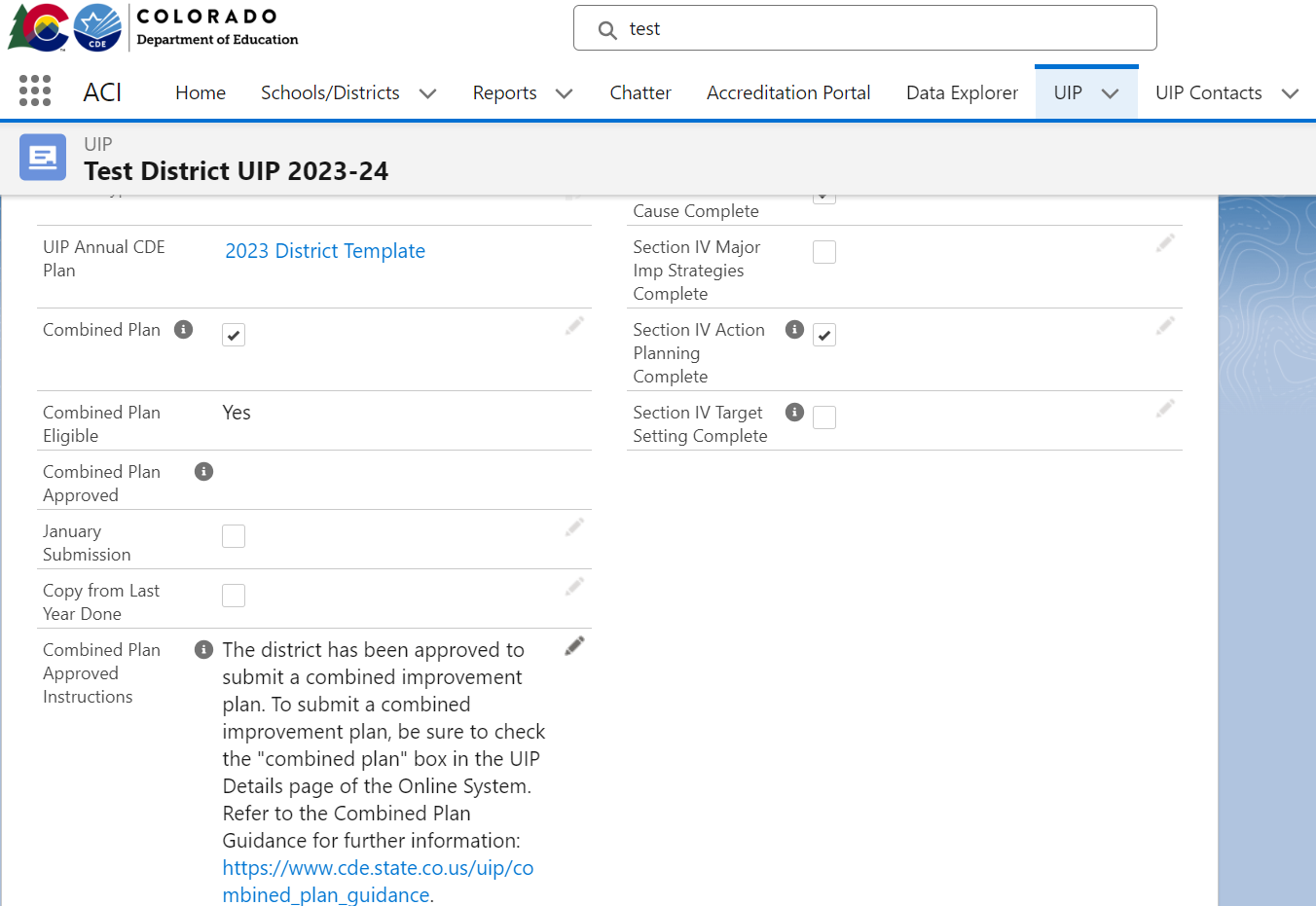 40
Reviewing Requests
41
Reviewing a Request
Cross-unit CDE team reviews requests
The review will be conducted by a cross-unit CDE team. CDE staff will evaluate the extent to which the request meets the conditions and criteria and whether the additional evidence supports a different rating.
CDE staff makes recommendations to the Commissioner
The staff will then make a recommendation to the Commissioner as to the district’s final accreditation rating and/or school plan type.
The Commissioner requests approval from the board
The Commissioner will request the state board to approve the department’s recommendations on ratings, plan types, and/or clock status at the State Board of Education meeting in December.
42
Principle 1:  Clear, transparent and accessible
Guiding Principles for the Request to Reconsider Process
Principle 2:  Rigorous and upholds state accountability expectations
CDE will ensure the request to reconsider process is…
Principle 3:  Logical and provides feasible pathways for districts to submit their request
Principle 4:  Evaluated often to ensure the least amount of burden for districts
Principle 5:  Timely (CDE will provide recommendations to the SBE by the December board meeting so ratings can be considered final)
43
Summary – R2R
The department will only consider requests that meet one or more of the conditions for a request to reconsider as outlined in the policy guidance document.
Requests will not be considered if the request is to change individual performance indicator ratings or data points within the frameworks. 
All requests received by October 16 are public documents and part of public record. 
If a district does not wish for a request to be a part of public record, it may rescind the request prior to October 16.
Approved requests are reflected in final performance frameworks and reports.
44
Opportunities for Support
45
R2R Support and Technical Assistance
Office Hours
Website
General Contact
Begins today (August 17) and will be held from 3-4pm every Tuesday and Thursday until the process concludes, click here to register.
To access accreditation and R2R guidance and tools, go to: https://www.cde.state.co.us/accountability/requesttoreconsider
Aislinn Wales, wales_a@cde.state.co.us or (720) 614-2151
46
Other Resources
District Accountability Handbook - This handbook provides an outline of the requirements and responsibilities for the state, district, and school stakeholders in the state’s accountability process.
Performance Watch Labels and Progression - This resource describes the performance watch process for the 2023-24 school year and the associated requirements for each plan type, clock year, and performance watch status.
Participation and Accountability Guide - This resource describes assessment participation requirements and the role of participation in both state and federal accountability.
47
Q & A
(recording will stop here)
48
Thank you!
Complete our feedback survey: 
https://tinyurl.com/ACIWebinarSurvey
49